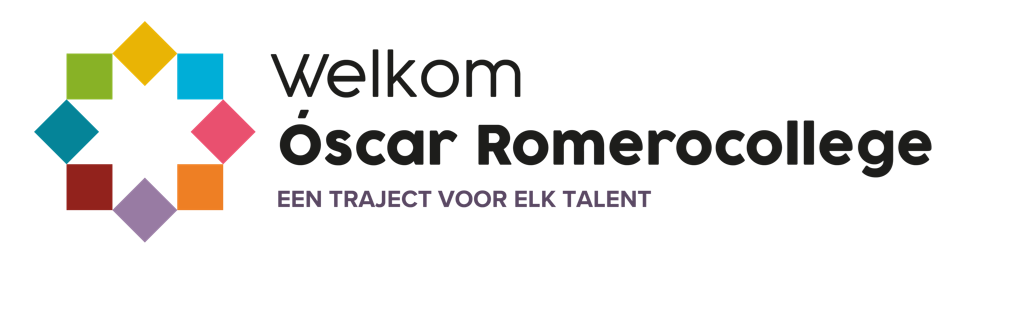 CNO
CVW
CVW
CNO
CVW
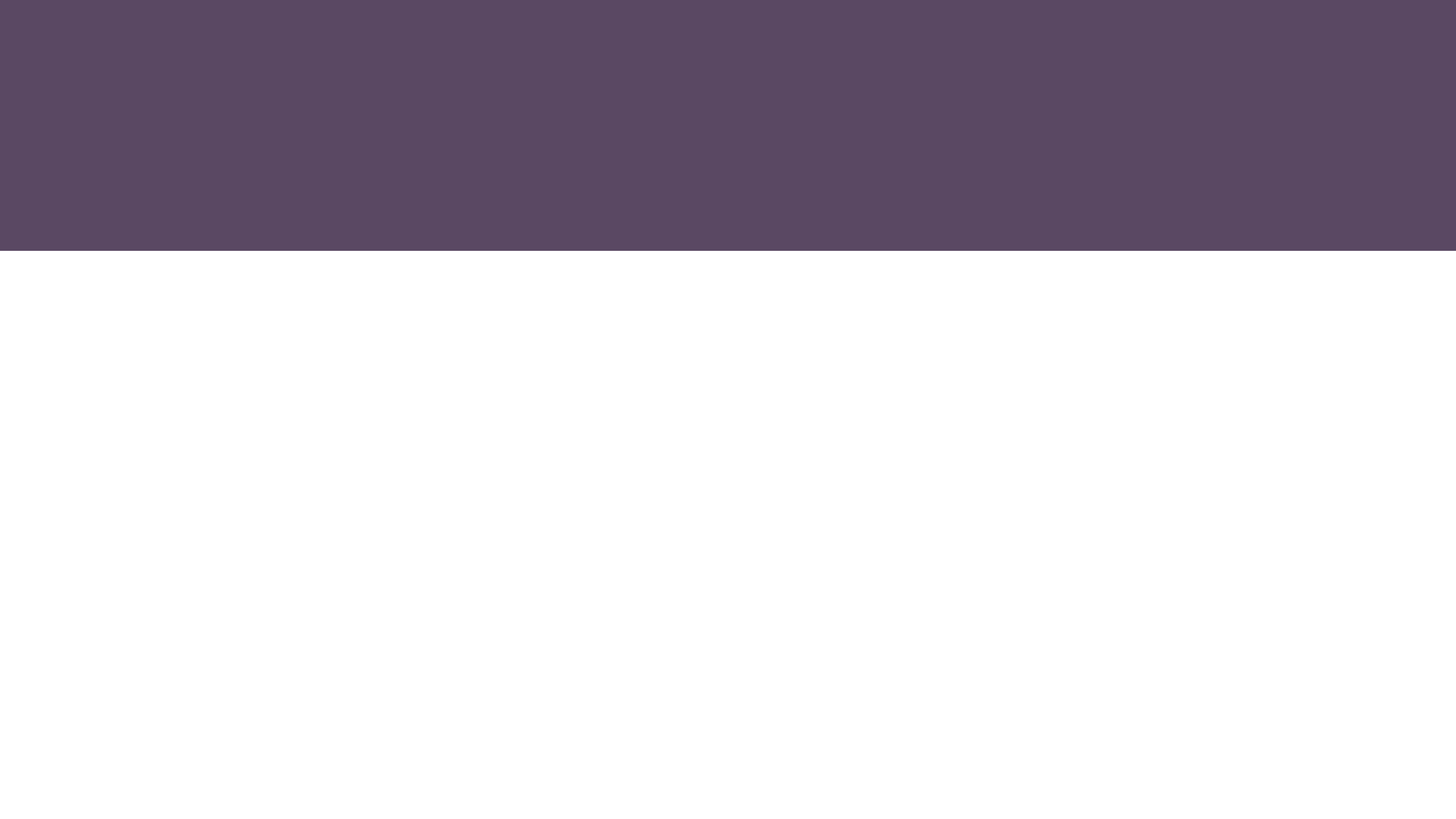 Doorstroom finaliteit
van de 2de naar de 3de graad
Specifiek voor de studierichting
Specifiek voor de studierichting
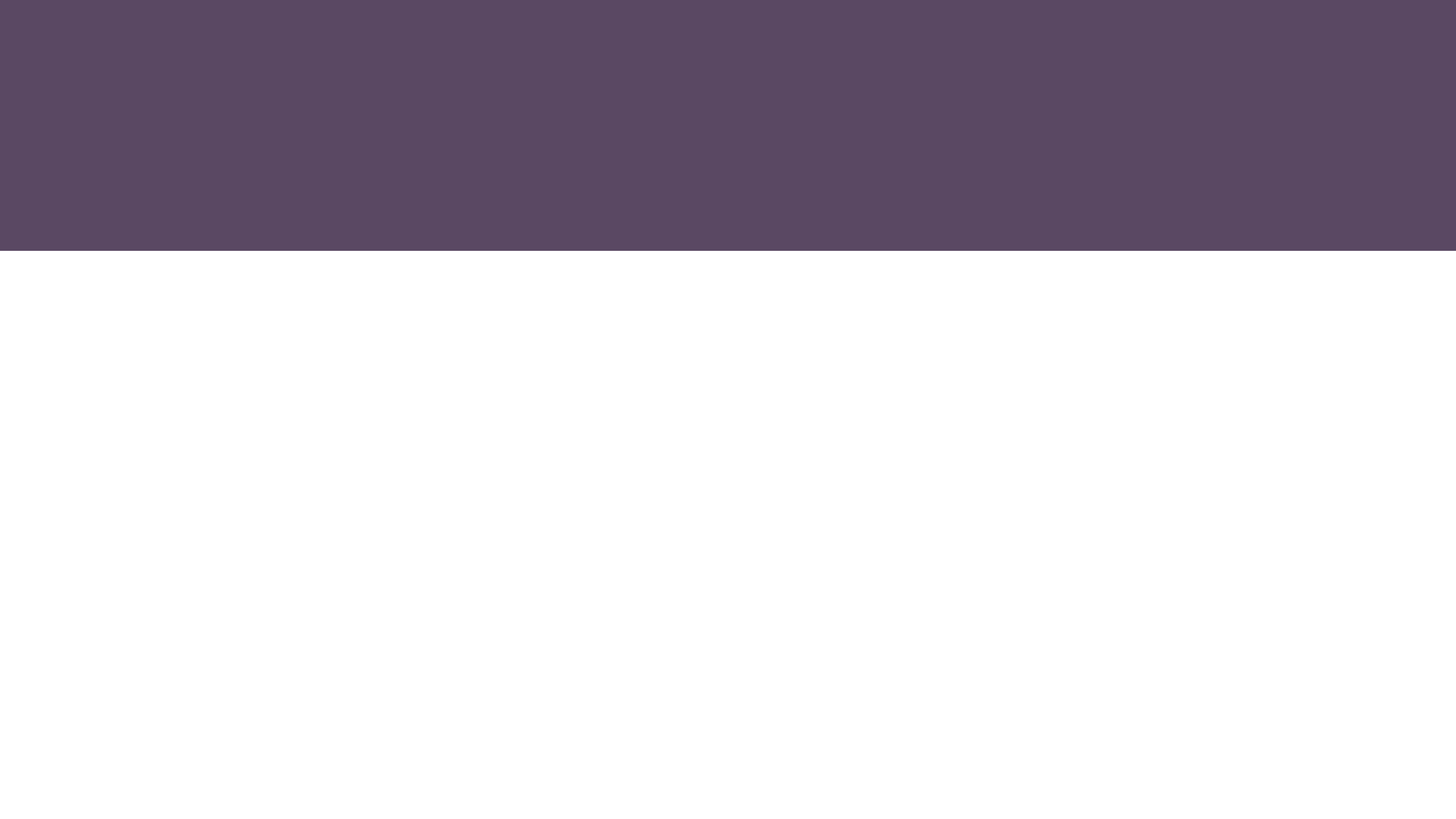 Verder studeren
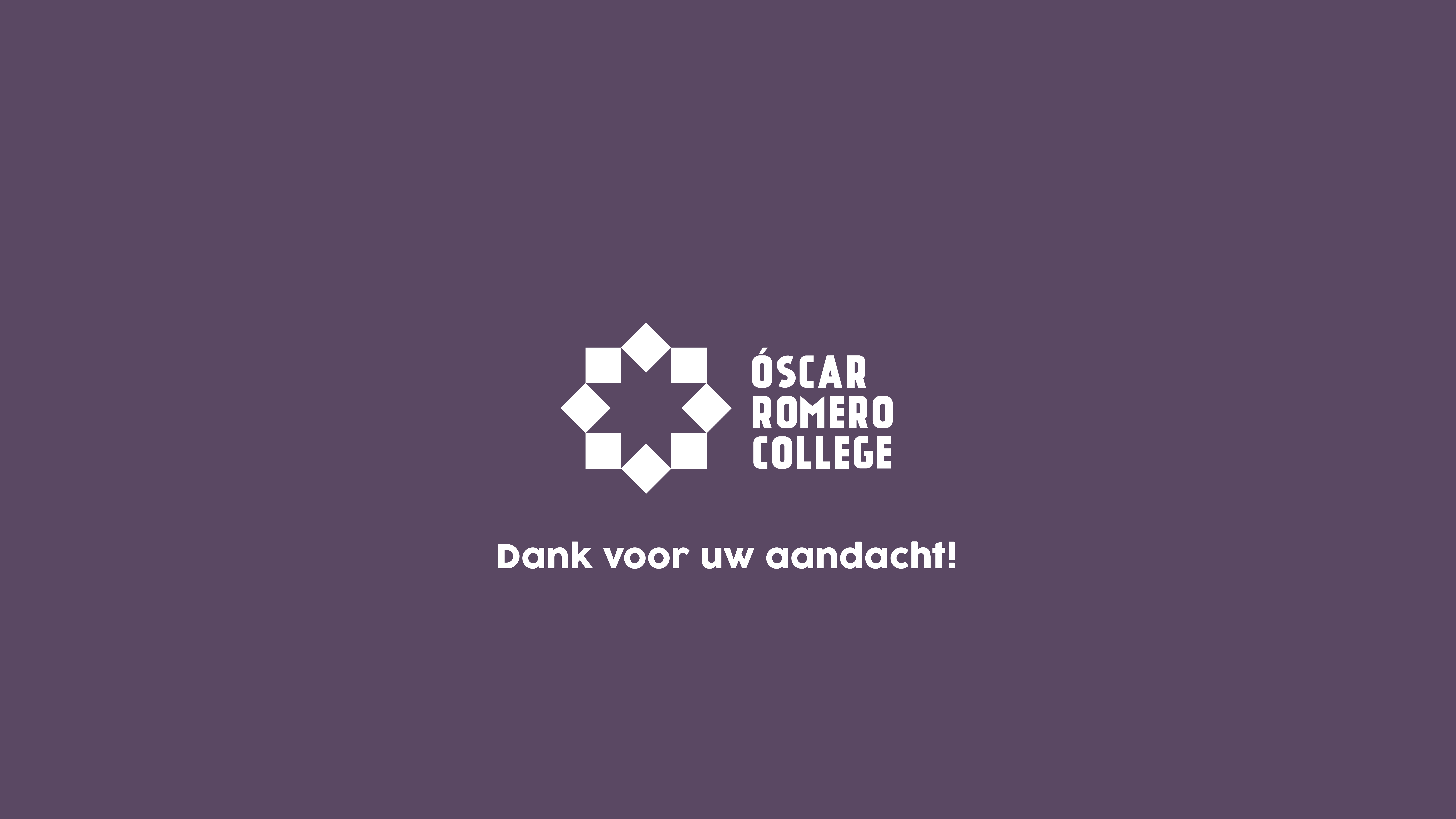 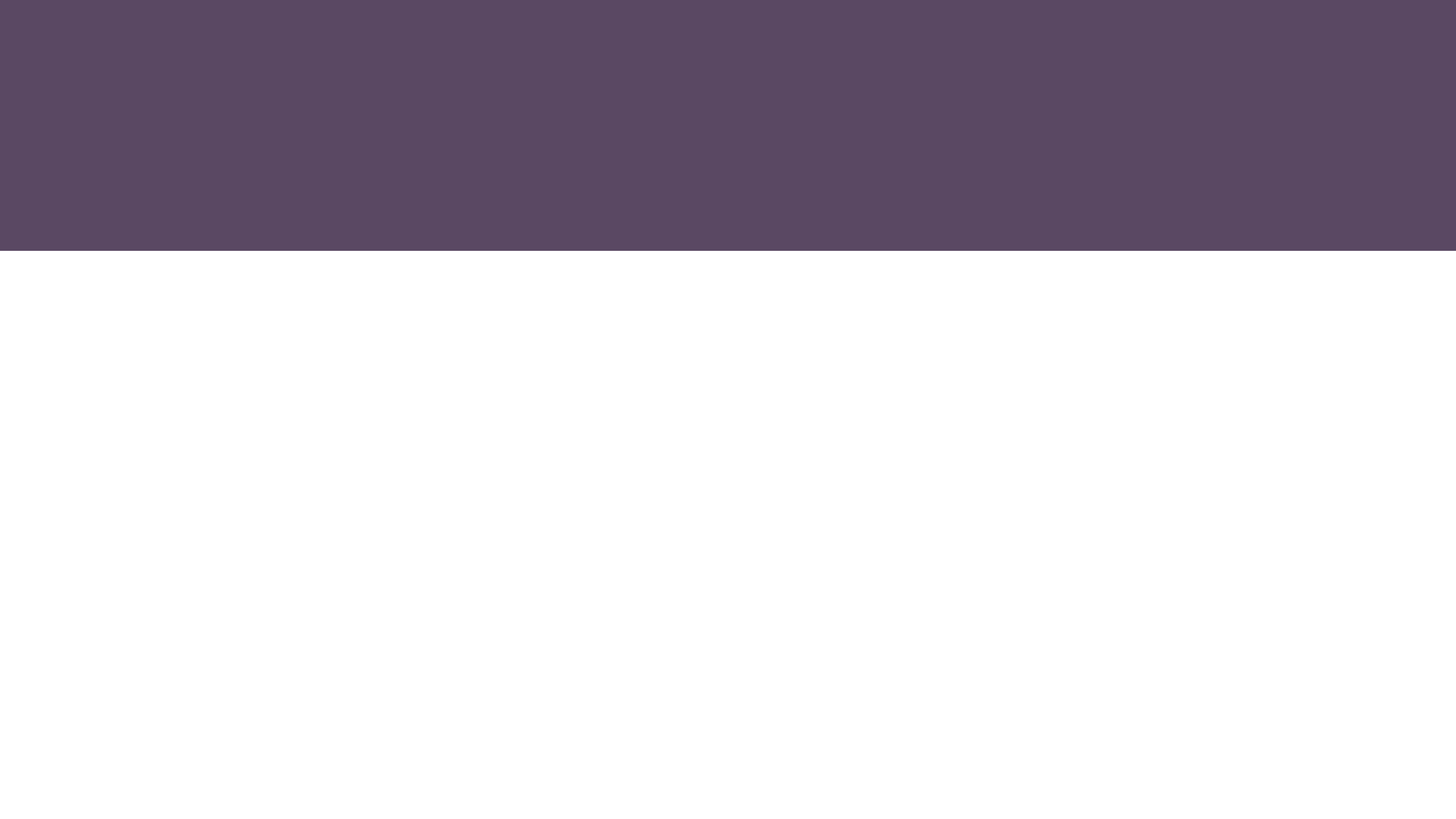 Dubbele finaliteit
van de 2de naar de 3de graad
Specifiek voor de studierichting
Daarna?
Werken
Verder studeren
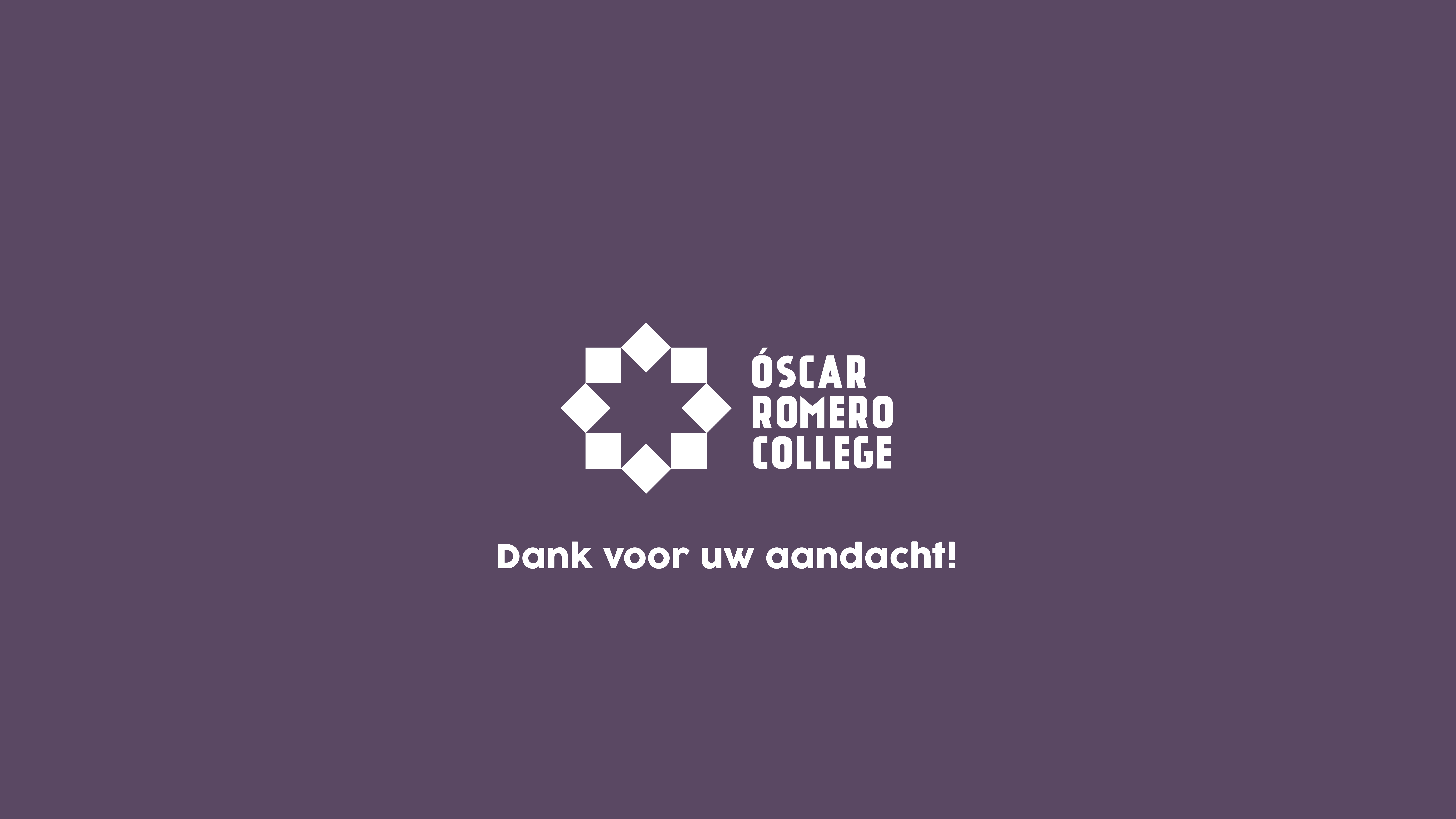 NIEUW
NIEUW
Specifiek voor de studierichting
Specifiek voor de studierichting
Naar de derde graad …
Verder studeren?
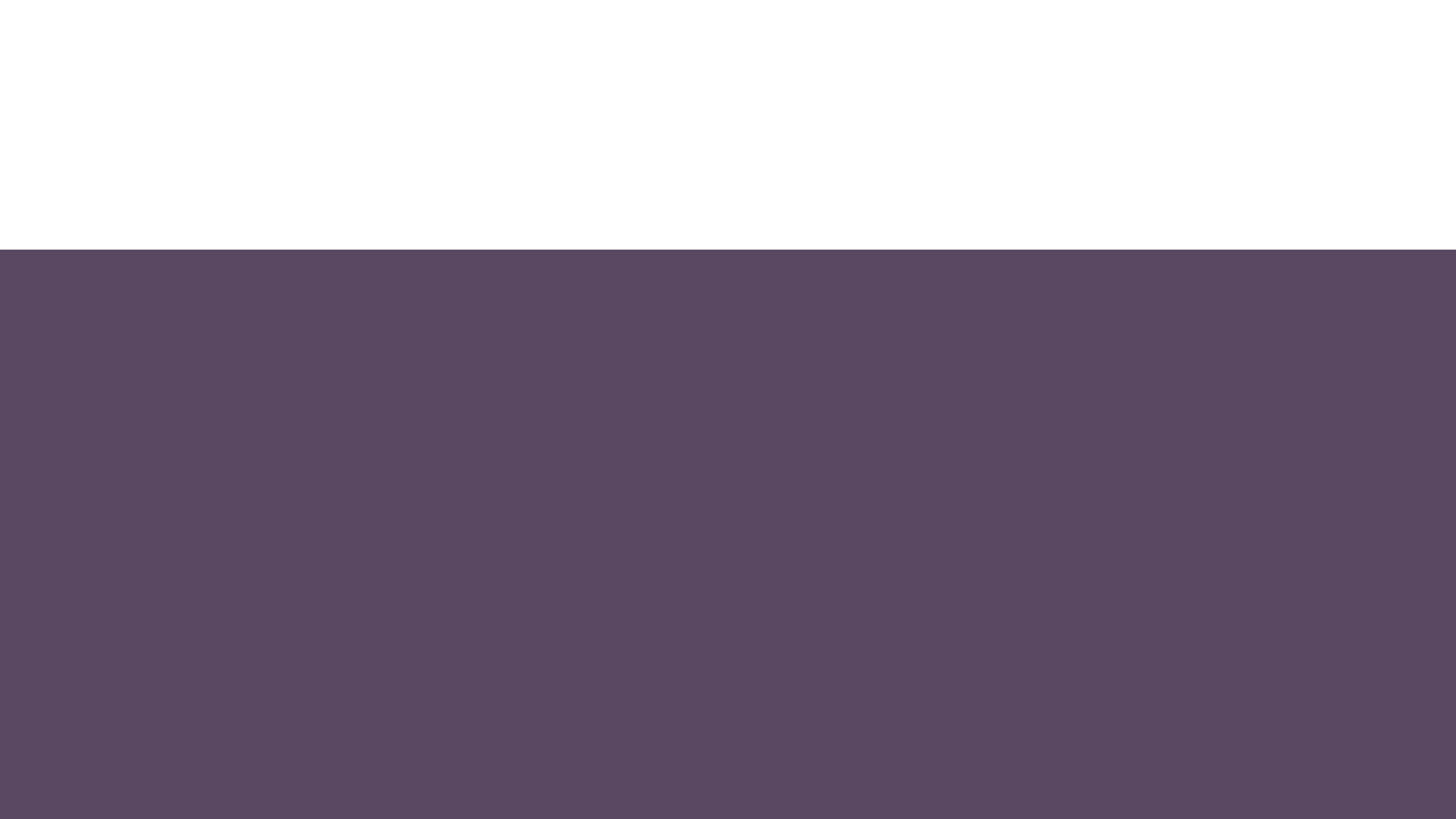 Lessentabellen
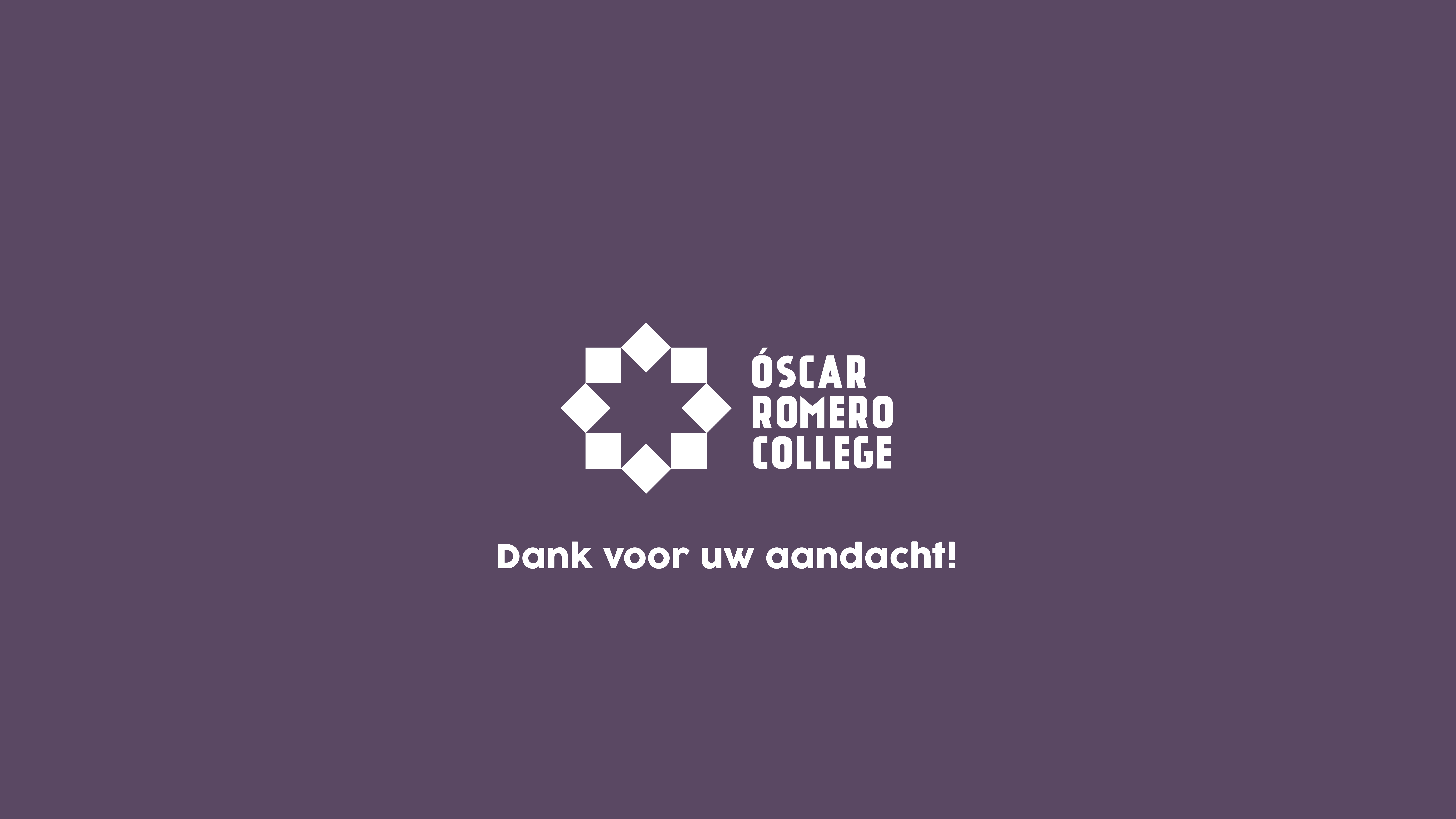